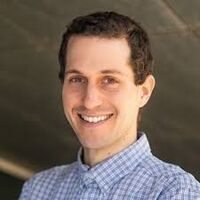 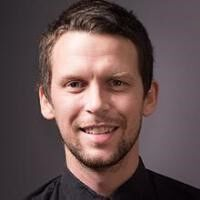 How can we use AI Language Models for Personalized Guidance and Nutrition?
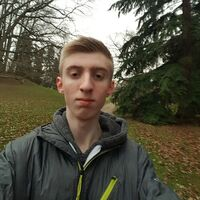 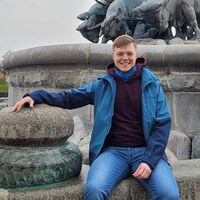 Morten Arendt Rasmussen, Professor, FOOD
Daniel Hershcovich, Tenure-Track Assistant Professor, DIKU
Jonathan Sigh Musso, BSc Machine Learning & Data Science
Lukas Mikelionis, MSc Computer Science

Digital Tech Summit, October 30, 2024
15/08/2024
‹#›
Why is diet important?
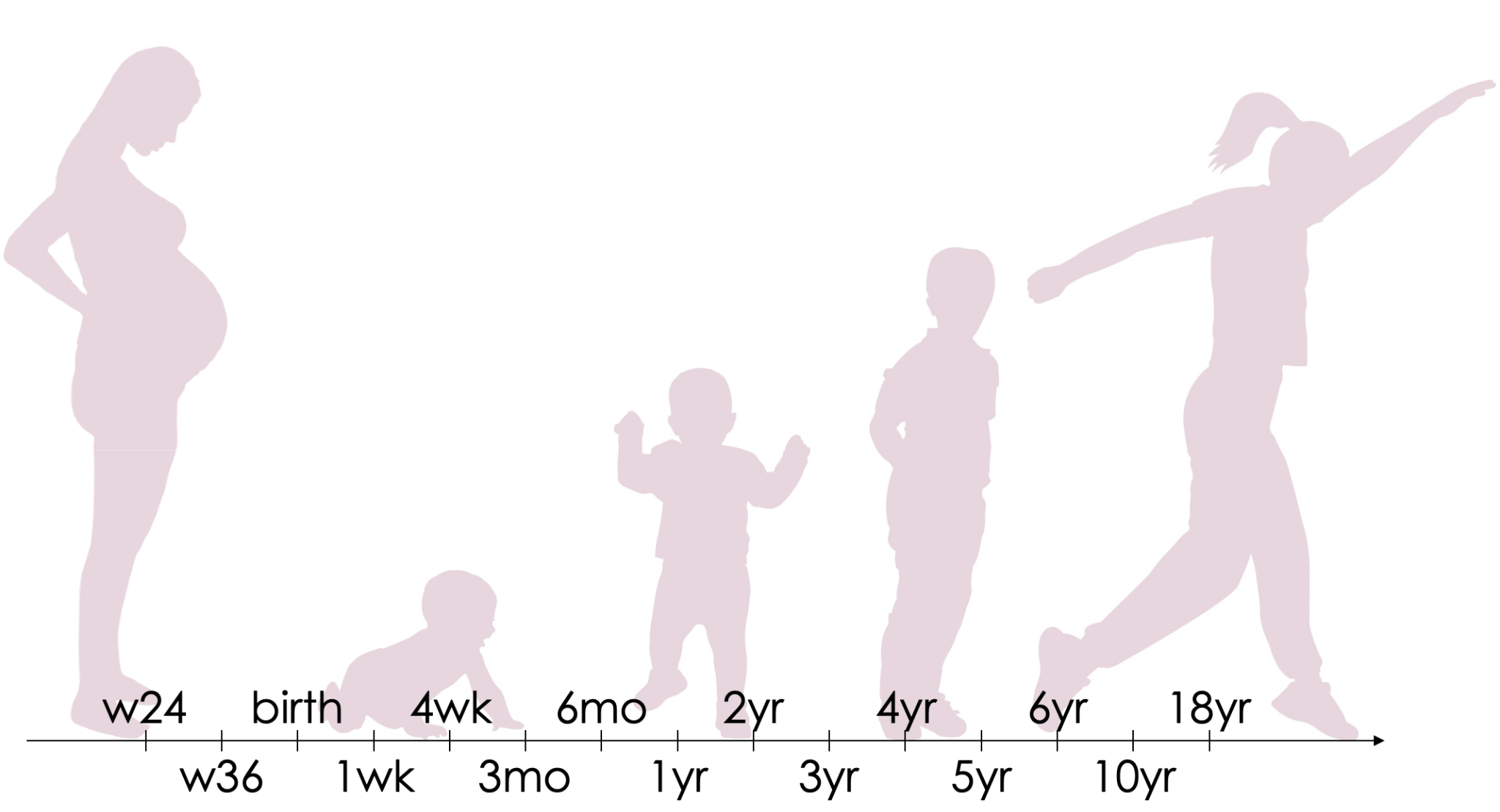 Asthma
Exposome
Allergy
Eczema
Diet
Obesity
[Speaker Notes: skriv RCT ud som test]
FOOD - Microbiology and Fermentation
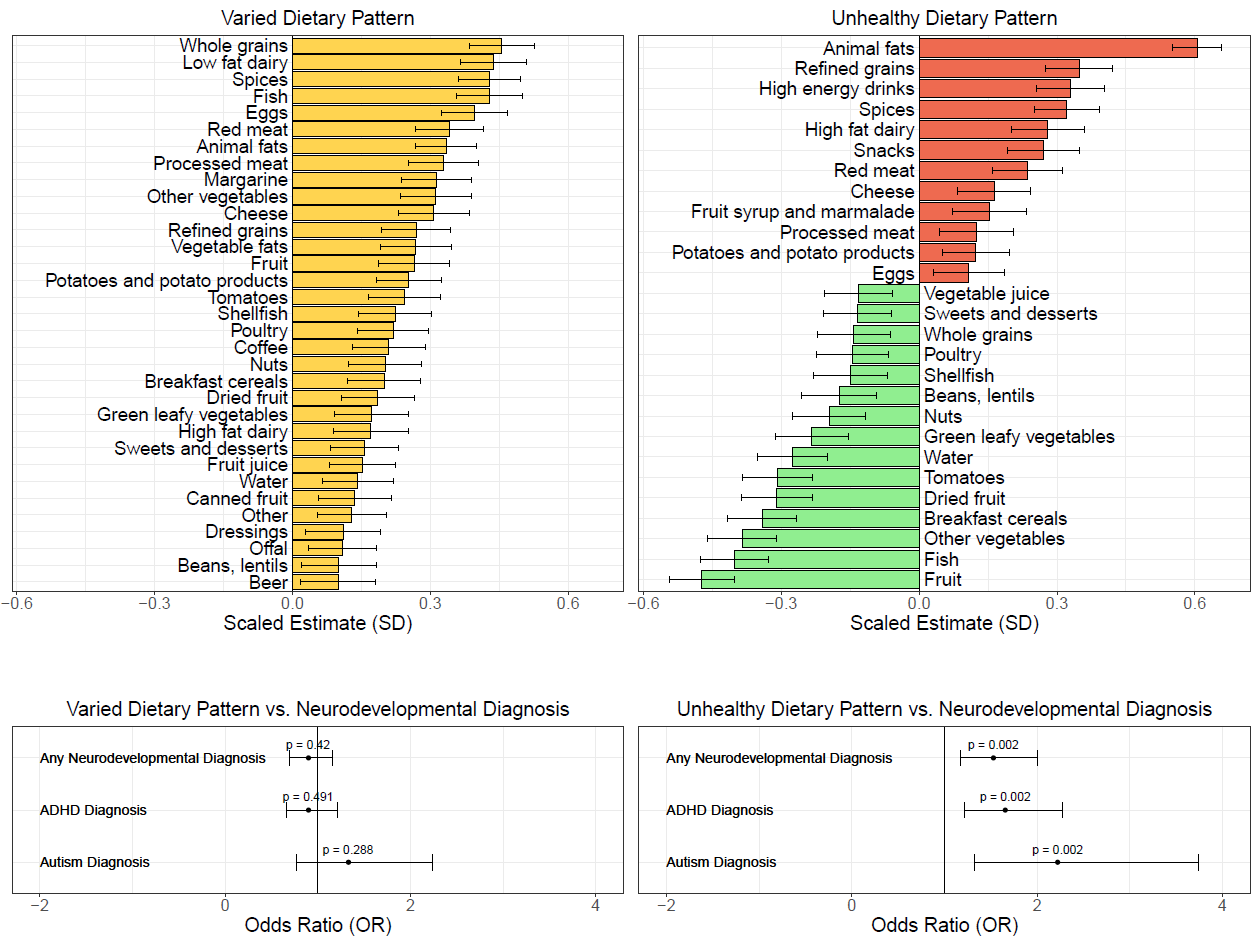 Diet in Pregnancy and offspring health
David Horner et al (2024) An Unhealthy Dietary Pattern during Pregnancy is Associated with Neurodevelopmental Disorders in Childhood and Adolescence. In review
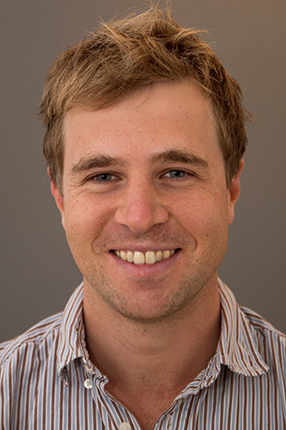 FOOD - Microbiology and Fermentation
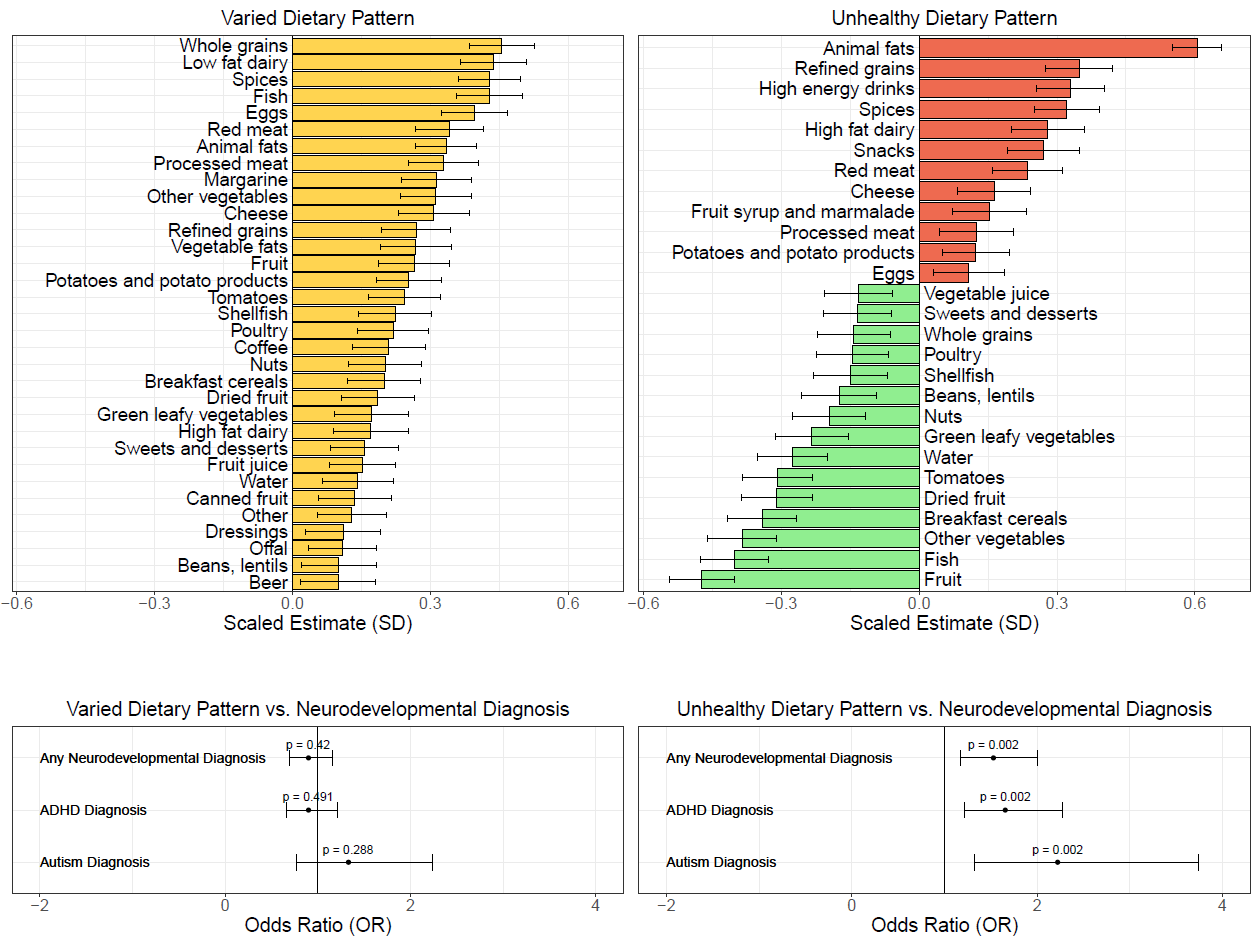 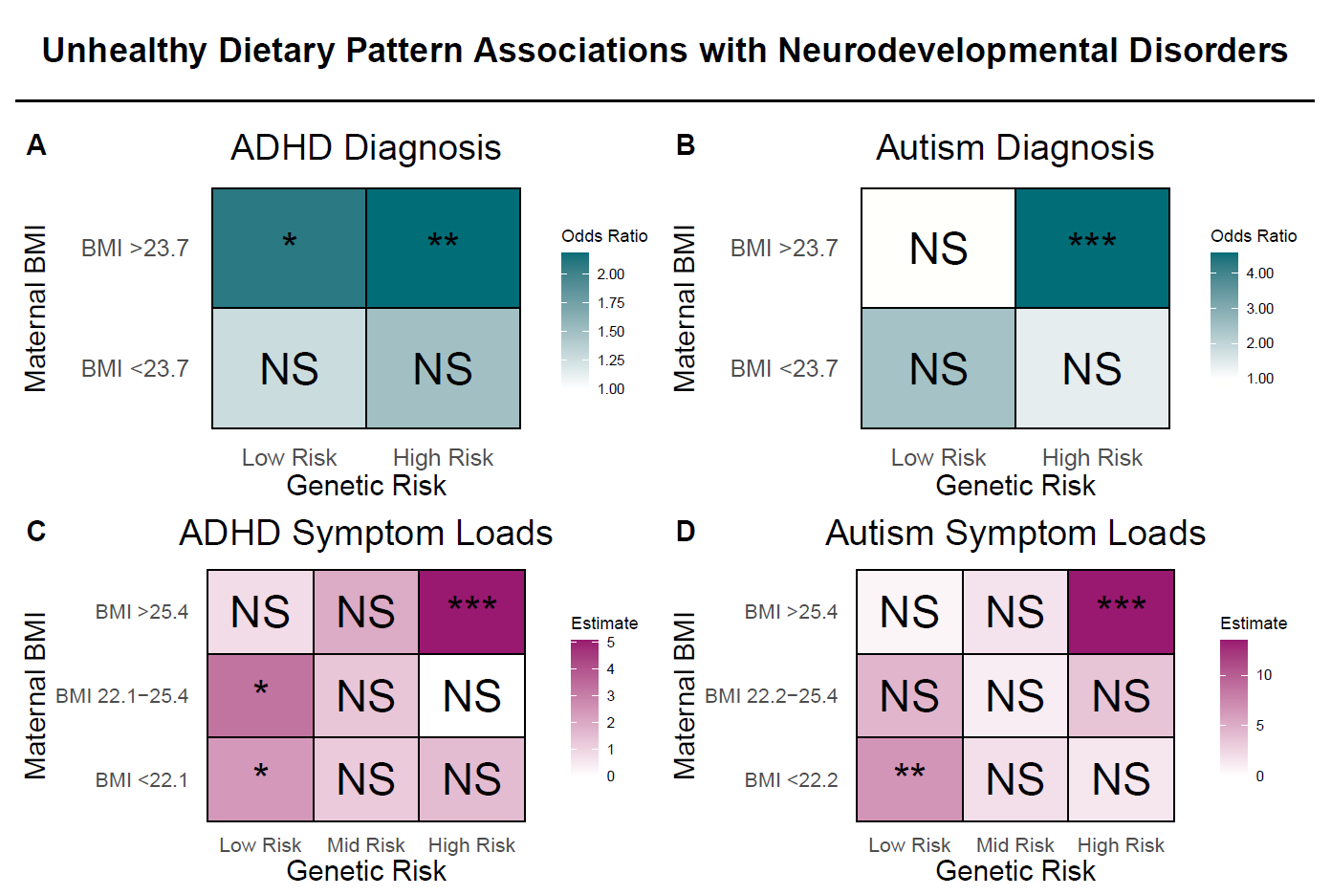 David Horner et al (2024) An Unhealthy Dietary Pattern during Pregnancy is Associated with Neurodevelopmental Disorders in Childhood and Adolescence. In review
FOOD - Microbiology and Fermentation
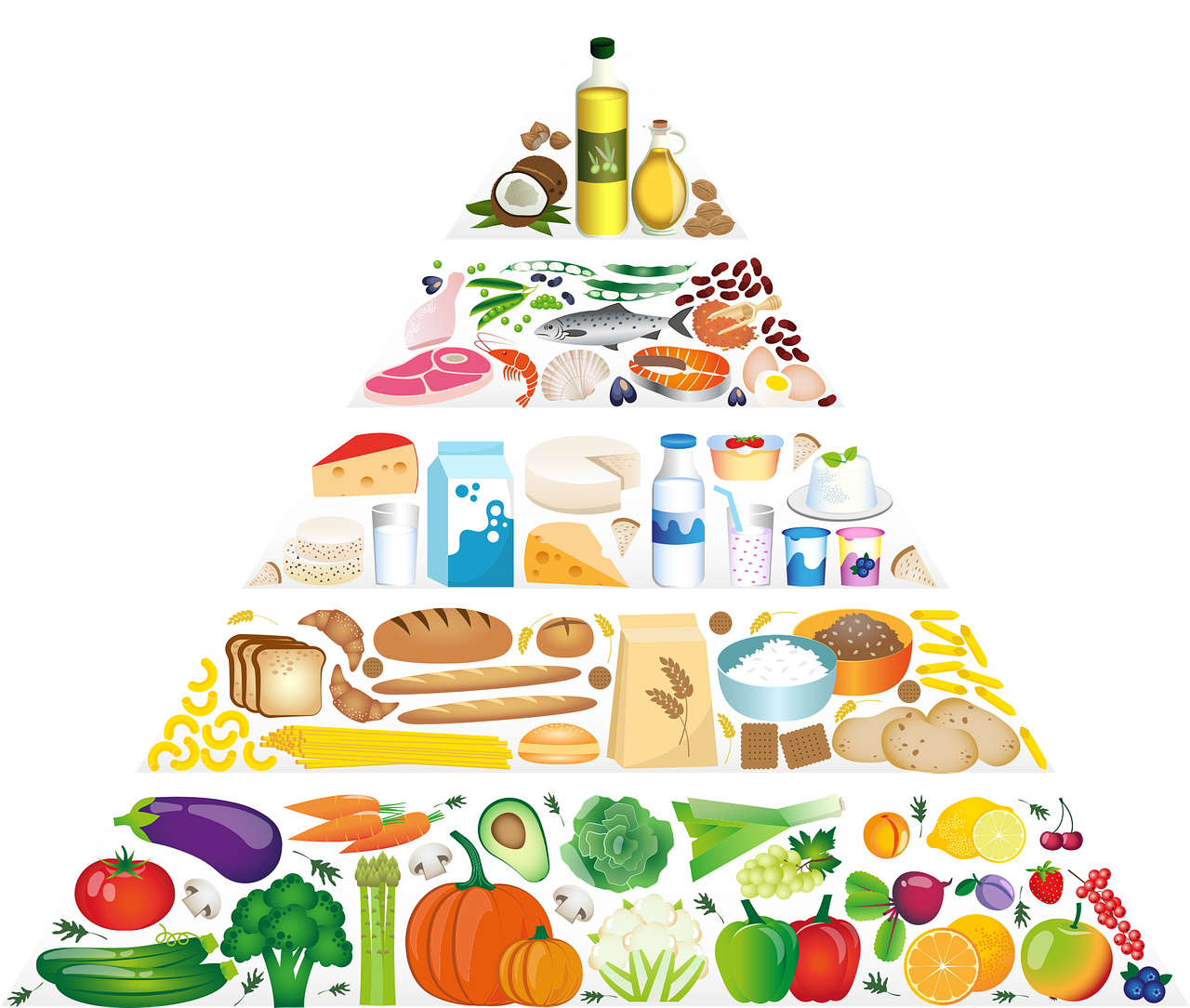 Personalized Nutrition
But knowing what is good is one thing

Actually doing it …. is another challenge
Going beyond general recommendations
A tailored Madpyramide
X
But just as well: Identify those where diet can play a role, and let the rest unaffected
X
FOOD - Microbiology and Fermentation
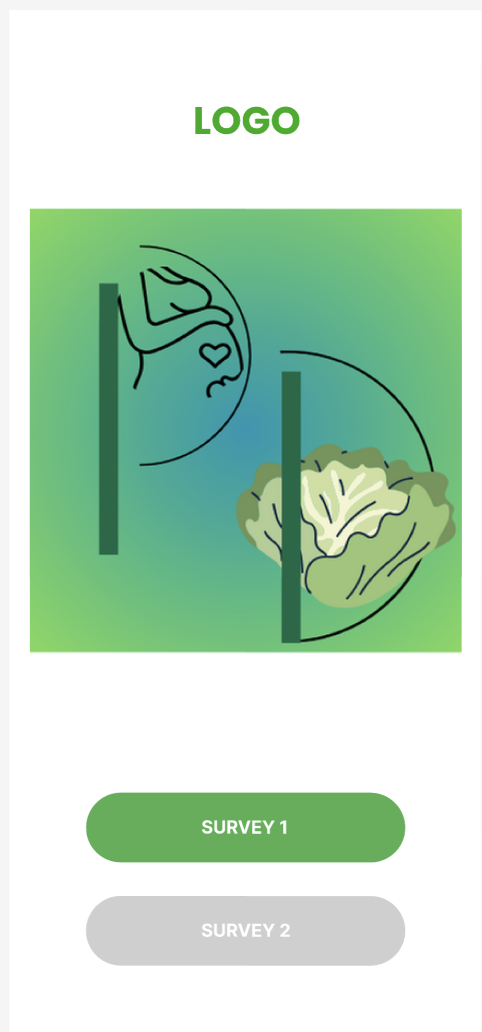 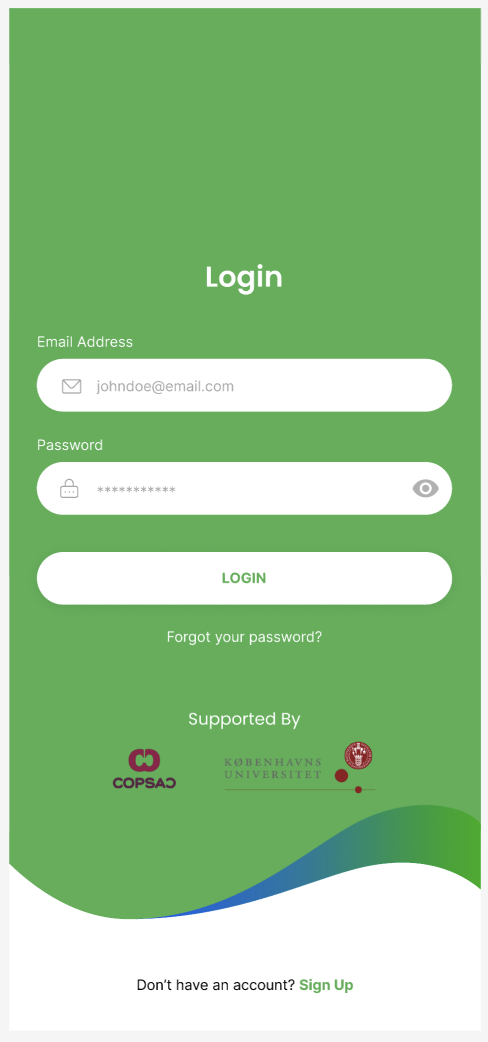 App for improving of health
Personalize on 
Contemporary diet
Diet preferences 

Recommendations
Recipes 
Ingredients
Dailies
Try a new food/ingredient
Skip sugar
…

Gamification and Rewards
Leaderboard
Achievements / Badges
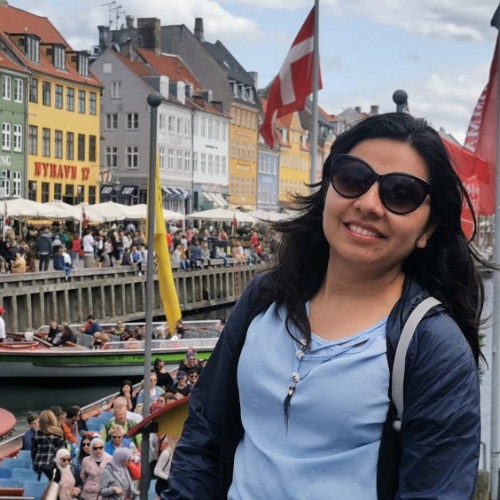 Sangita Sharma Poudel
Dietician and Msc Student
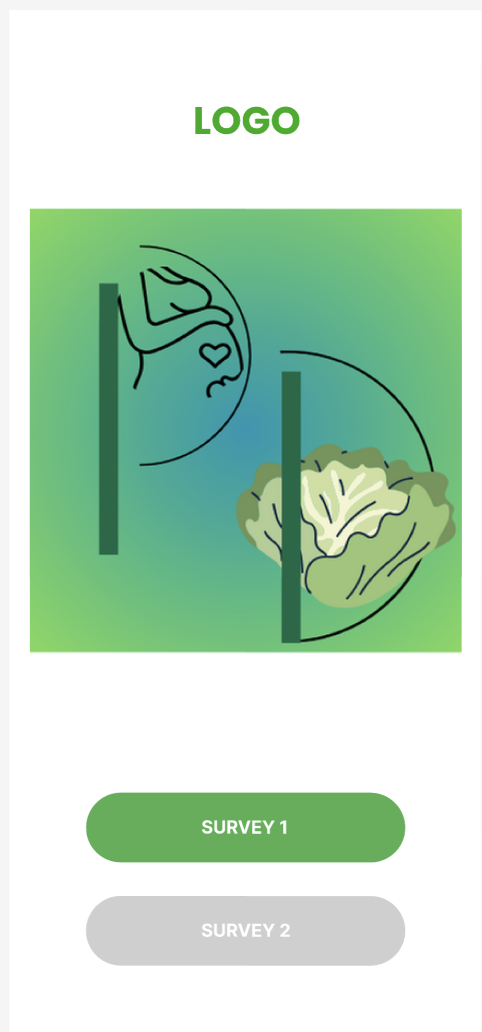 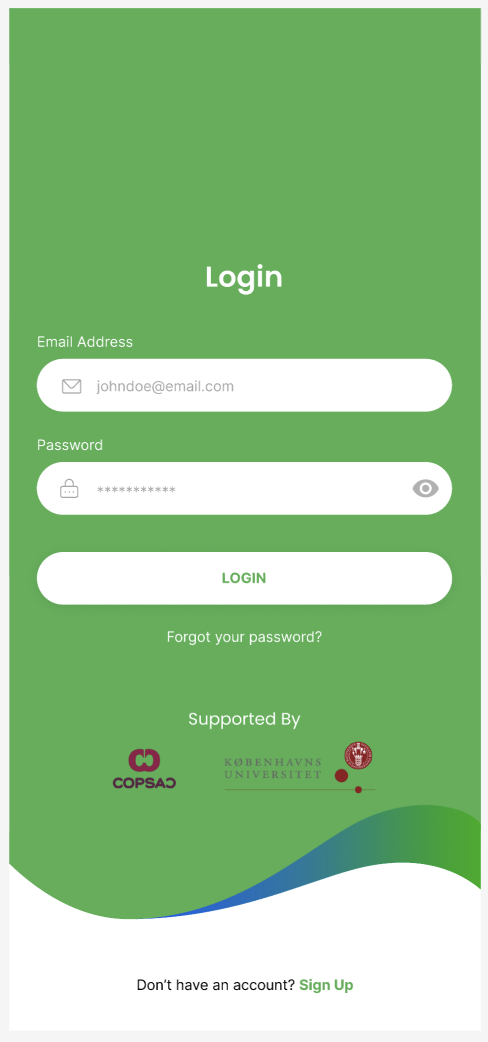 Data on habitual diet
Changes
Performance
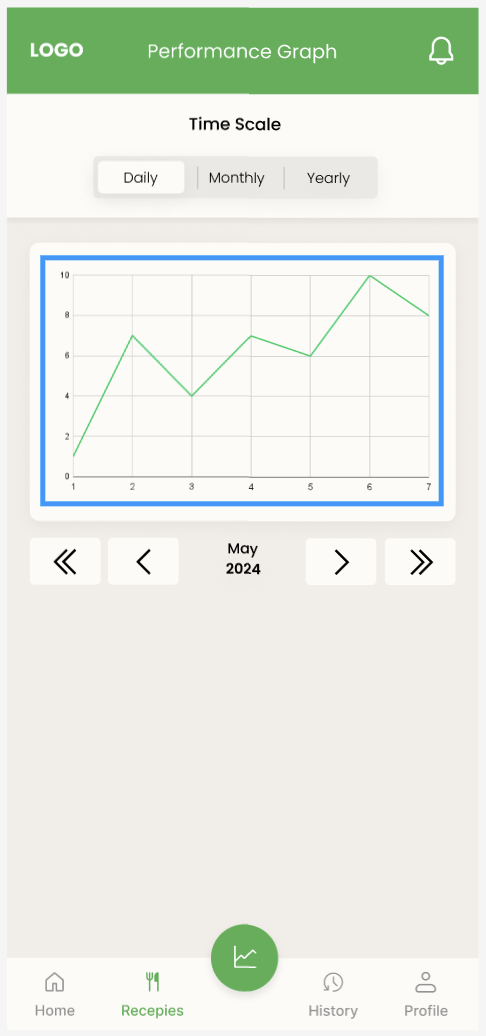 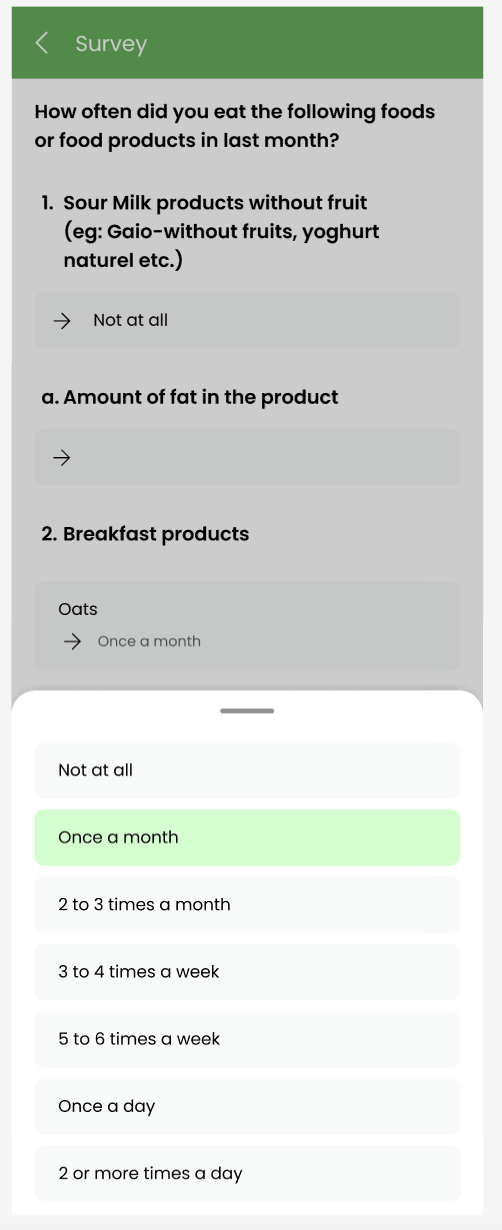 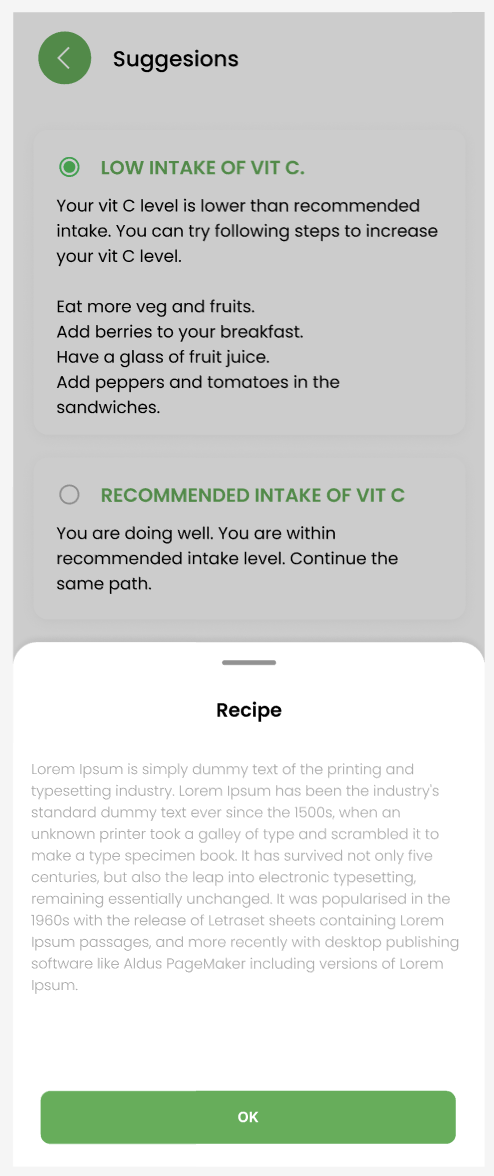 [Speaker Notes: In the box under “changes” is Recipes , which is the clue to Daniel to talk about how to AI-fill this field.]
‹#›
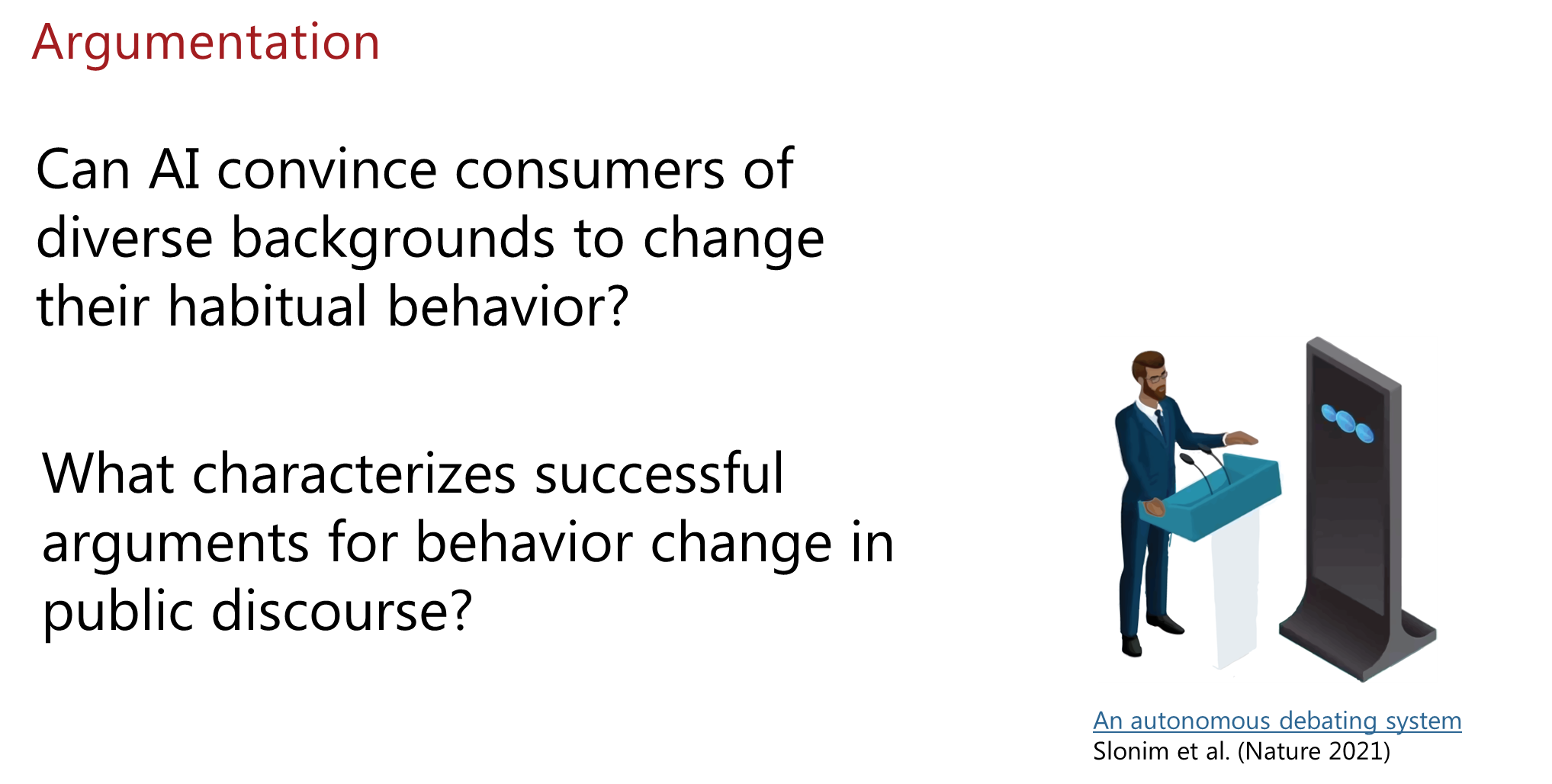 ‹#›
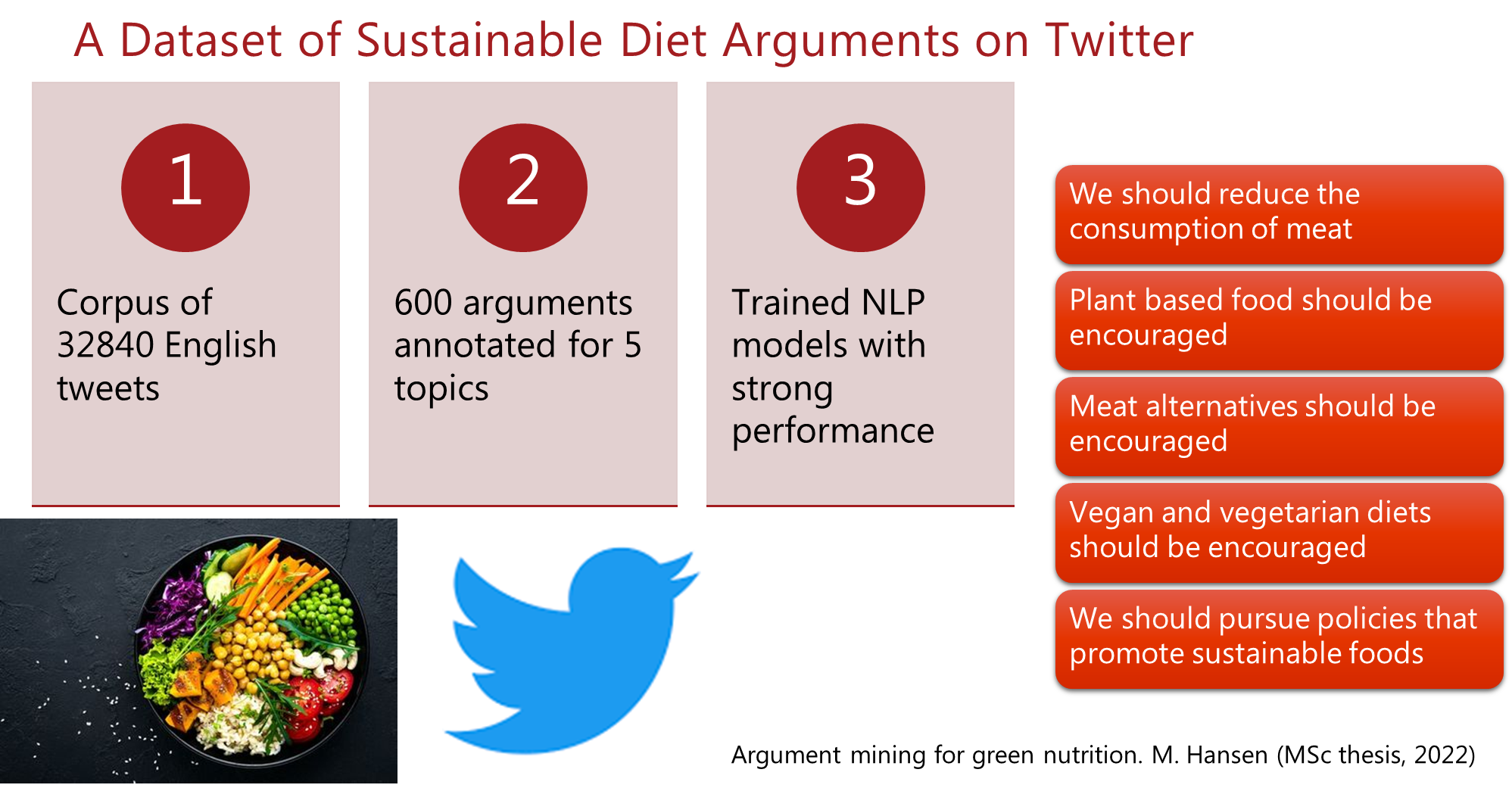 ‹#›
AI Influences Human Behavior
Whether through explicit persuasion or implicit priming, user behavior changes as a result of interaction with AI
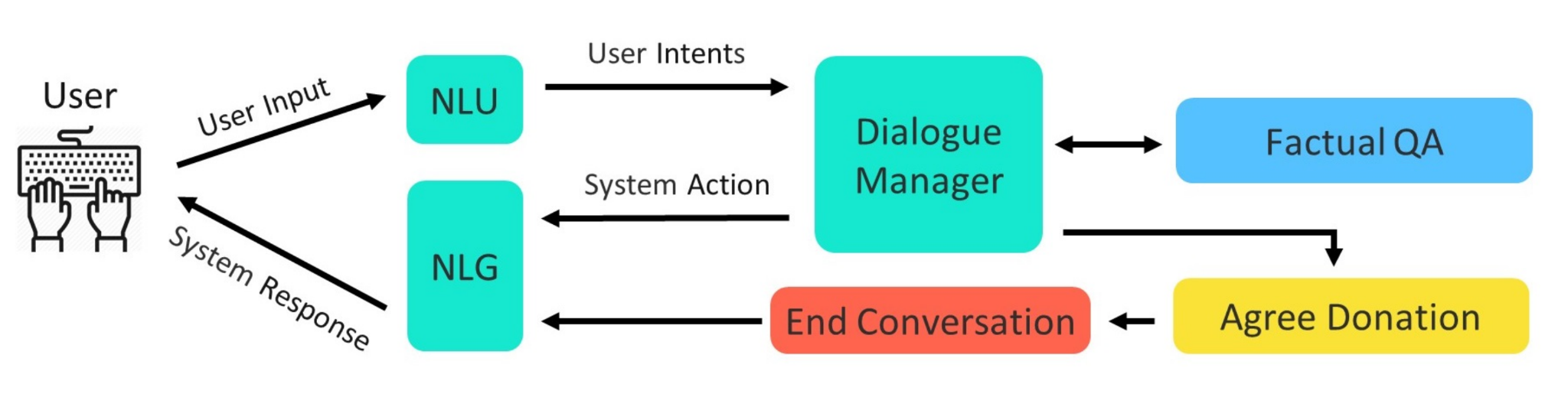 How to ask for donations? learning user-specific persuasive dialogue policies through online interactions (Tran et al., UMAP 2022)
Can we harness this for positive behavior change?
‹#›
Risks of AI Influence
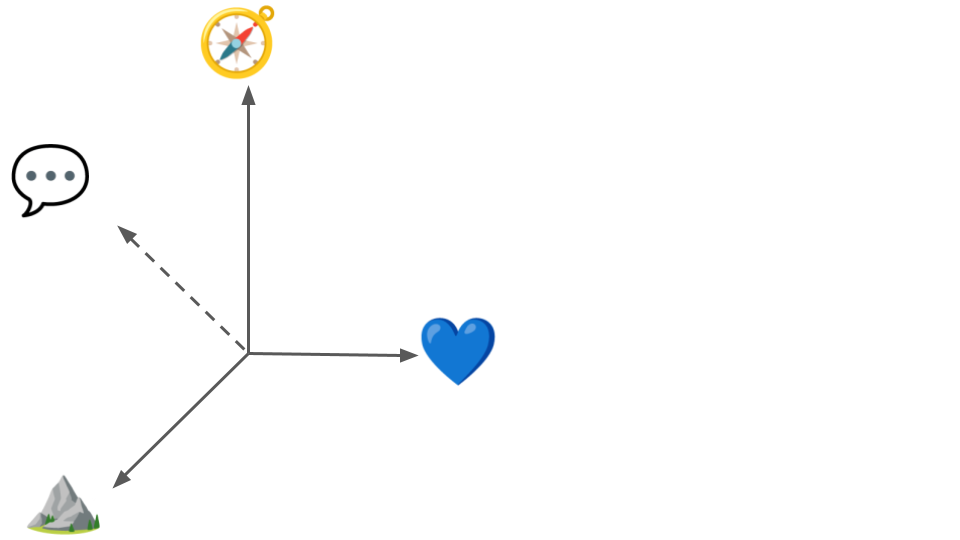 Restricting communicative style
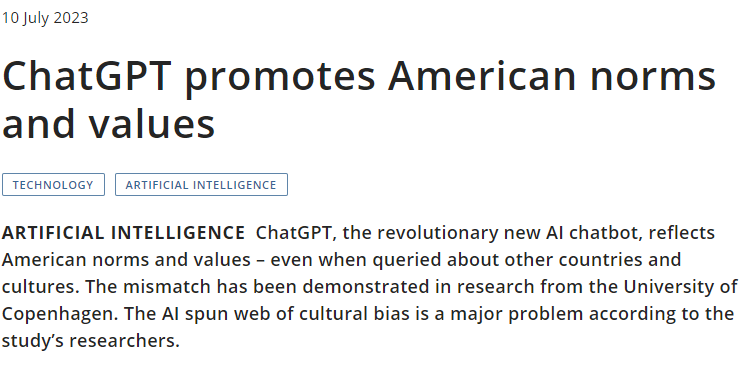 Influencing decision making
Assessing Cross-Cultural Alignment between ChatGPT and Human Societies: An Empirical Study (Cao et al., C3NLP 2023)
Perpetuating bias and stereotypes
Creating partial/false impressions
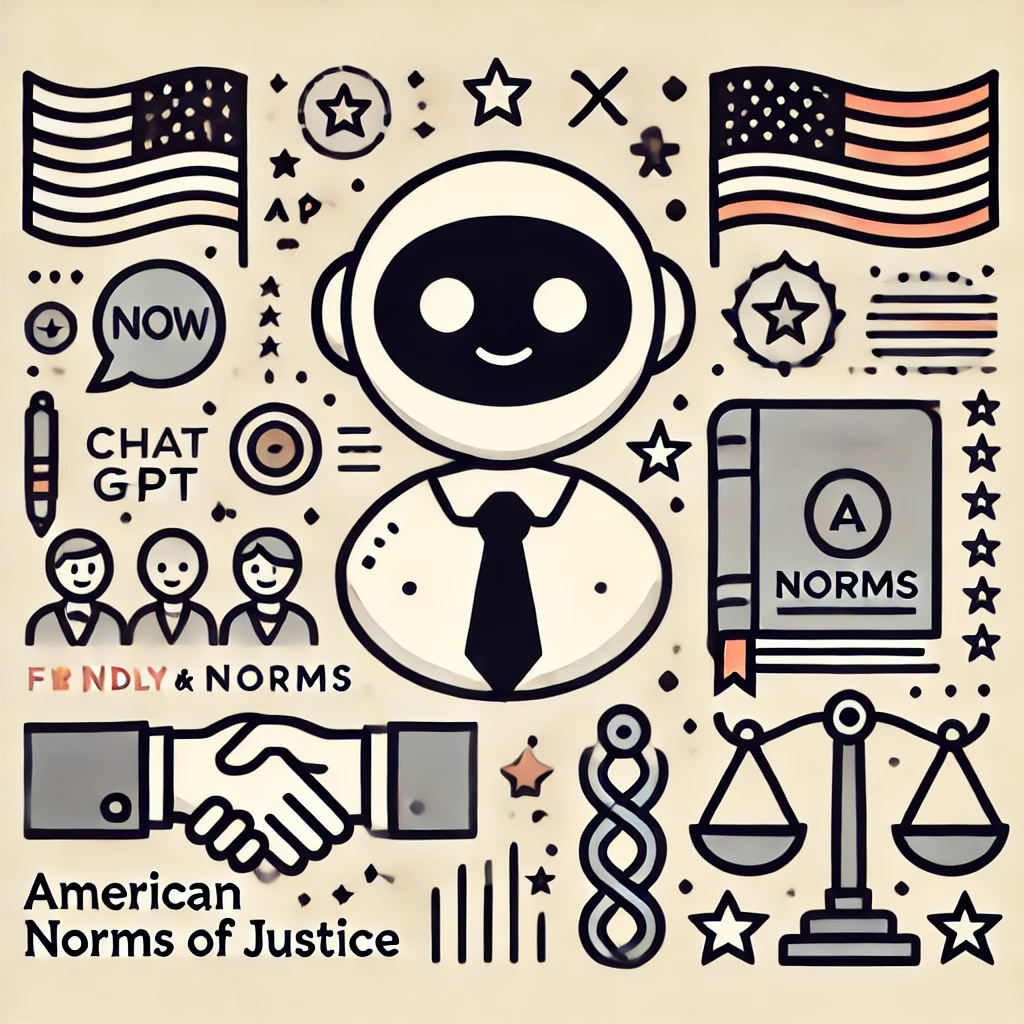 Challenges and Strategies in Cross-Cultural NLP (Hershcovich et al., ACL 2022)
“our AI systems must do what we want them to do” (Russel et al., 2015)
‹#›
AI Alignment
“prevent [autonomous systems] from causing unintended harm” (Amodei et al., 2016)
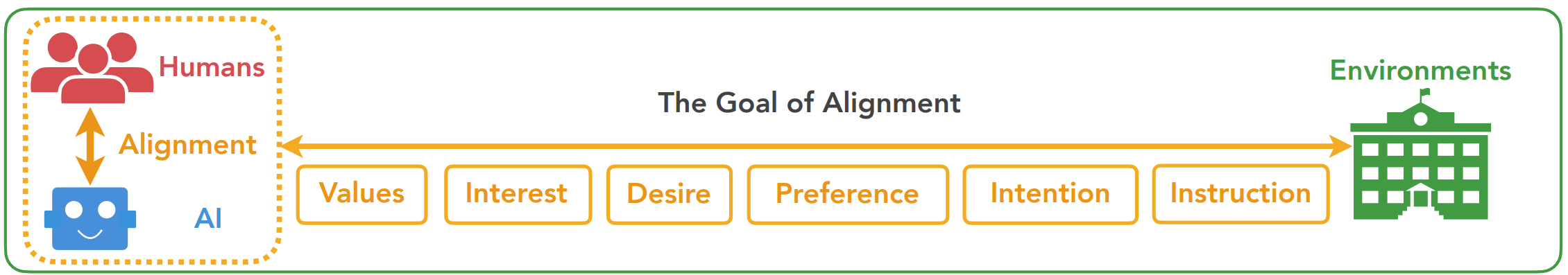 Towards Bidirectional Human-AI Alignment: A Systematic Review for Clarifications, Framework, and Future Directions (Shen et al., 2024), adapted from Gabriel (2020)
‹#›
Our Goal: Reframing Alignment
from   Aligning AI ↦ Humans      to     Aligning Humans + AI  ↦ a goal
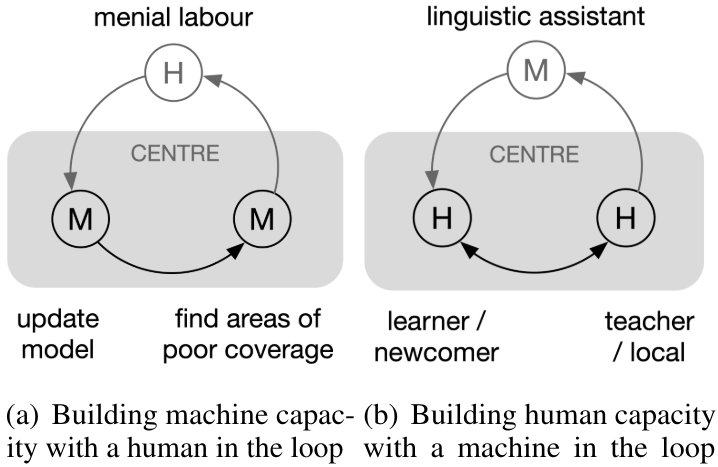 augmentation
preferences
automation
feedback
relationship & communication
optimization
Adapted from Centering the Speech Community (Bird & Yibarbuk, EACL 2024)
‹#›
Food, language and identity
FOOD IS ACOMMUNICATIVE MEDIUM
FOOD IS ACARRIER OF MEANING
FOOD IS TIGHTLY LINKED TO IDENTITY
[Speaker Notes: When we talk about food we talk about our embodied existence in the world.
Food addresses historical, cultural, social, bodily, spiritual, and environmental issues.
Sense of community and feelings of national, regional, ethnic, religious etc. belonging.]
‹#›
Recipe adaptation
Dietary restrictions, e.g., vegan
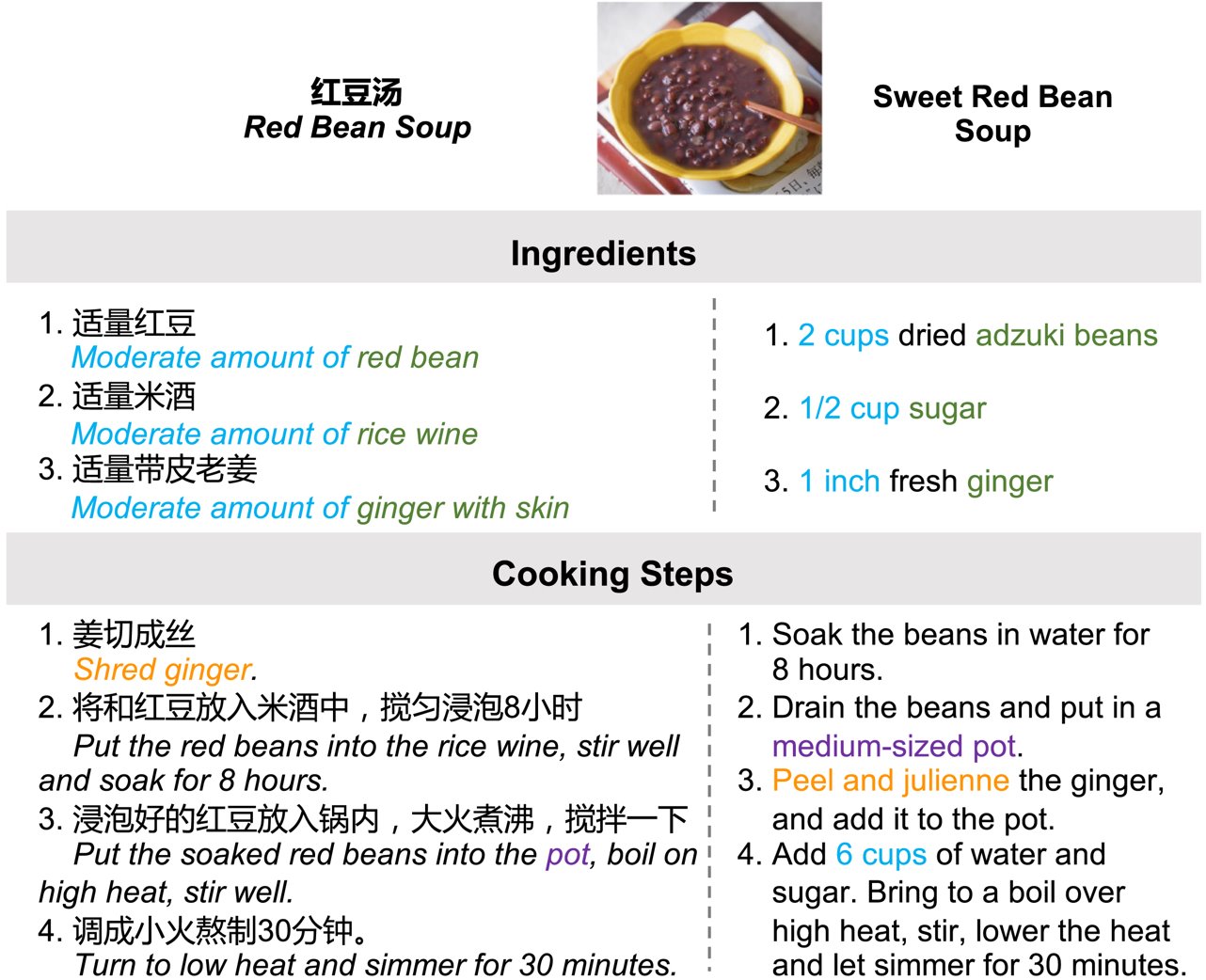 Cross-cultural differences
Can we automate this process?
Cultural Adaptation of Recipes (Cao et al., TACL 2024)
‹#›
Aligning Humans + AI for Positive Behavior Change
Vision:
Combining adapted recipes with tailored diverse argumentation in a personal AI assistant
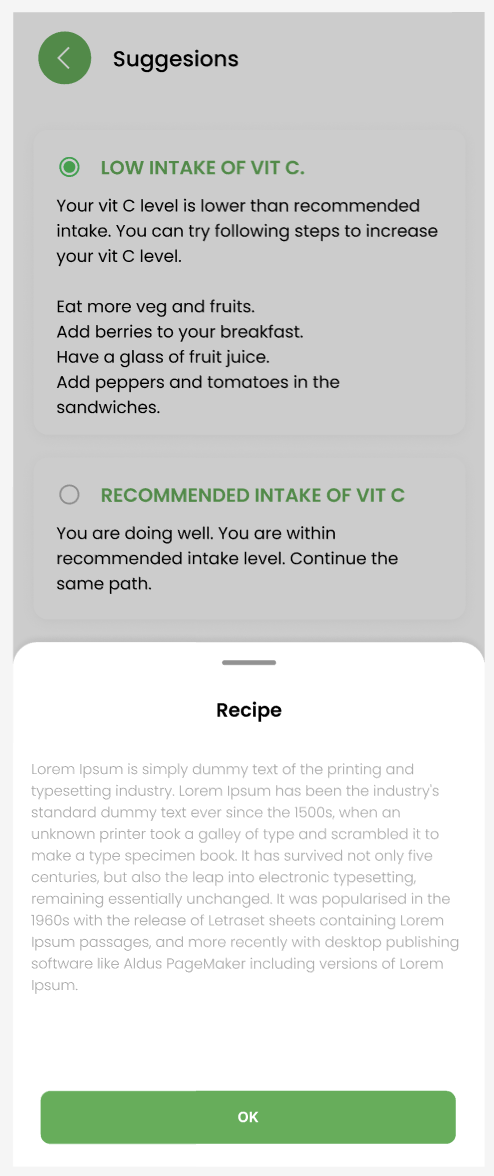 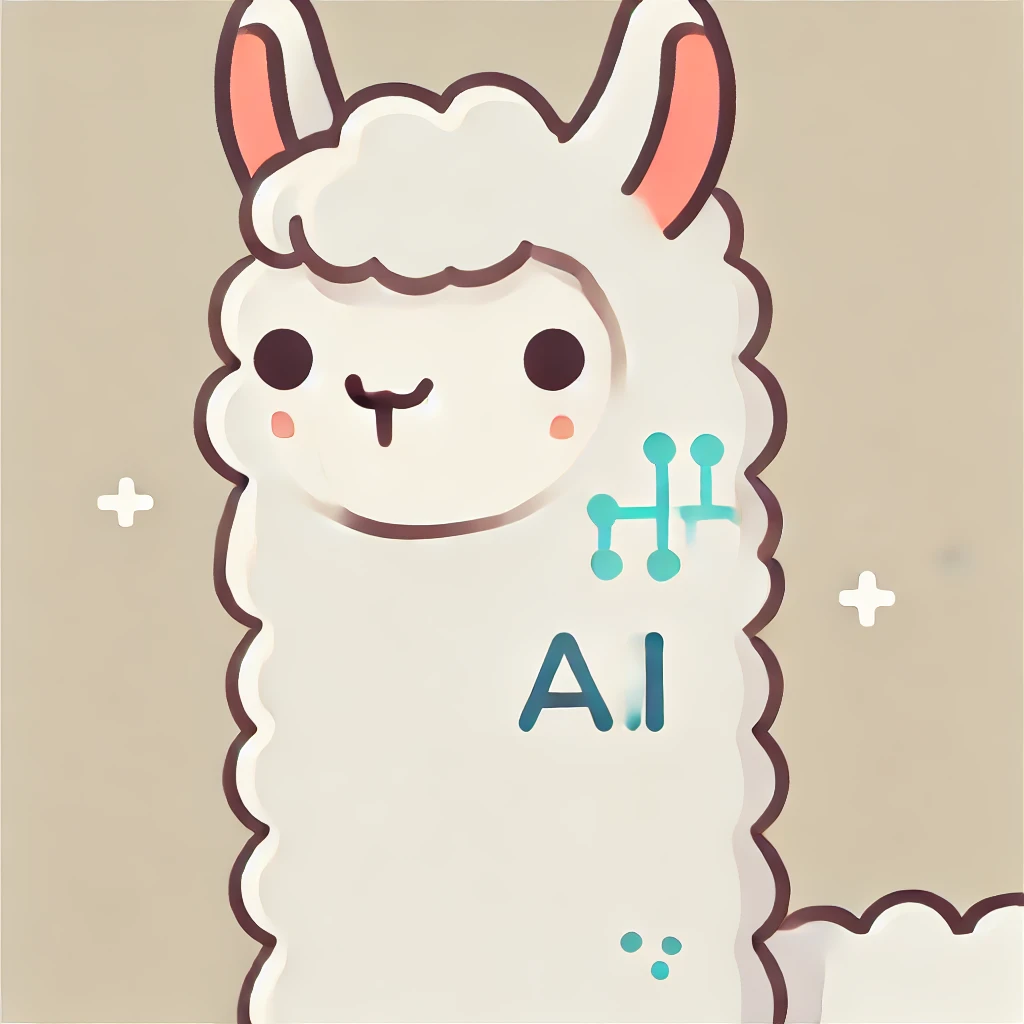 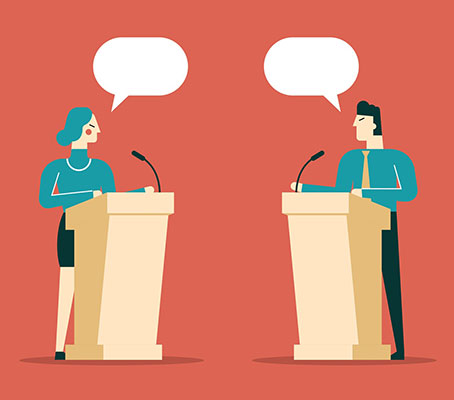 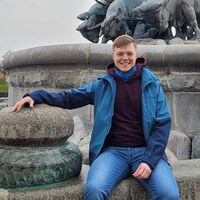 Structured Argument Mining in Persuasive Online Articles on Sustainable Diets
MSc thesis project by Lukas Mikelionis

Supervised by Daniel Hershcovich

2023
Structured Argument Mining in Persuasive Online Articles on Sustainable Diets
Structured Argument Mining: extraction of arguments and their relations
Persuasive Online Articles: opinionated and influential content for the public
Sustainable Diets: relevant topic in the modern society
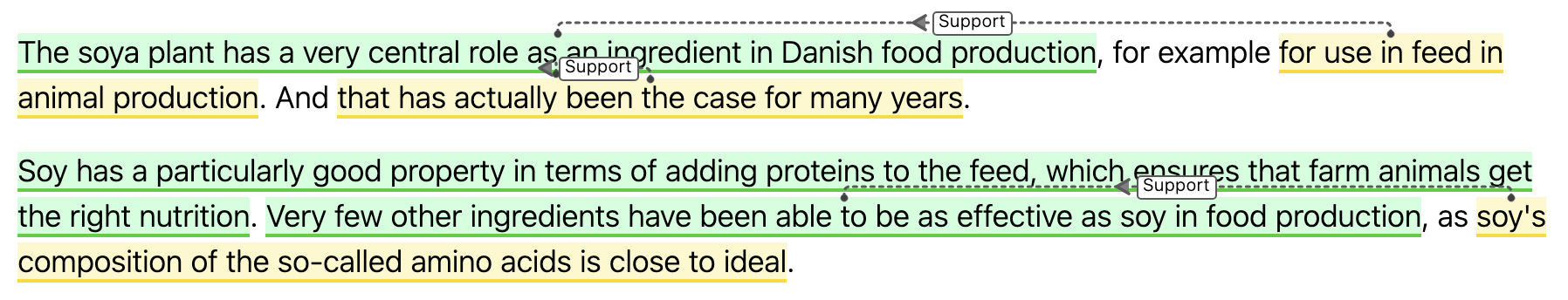 [Speaker Notes: ## 1. Argument Mining
- Speaking about argumentation, it's yet another area where AI could help us via Argument Mining
- This exactly what I focusd on when working on my MSc thesis. The title is a bit long but basically it can be separated into 3 key concepts:
    - Structured Argument Mining - that is a task in which AI automatically extracts arguments and their relations from text documents
    - Persuasive Online Articles - a content type that is by design meant to be influencial, where often authors urge governments, industries of the society in generate to take action
    - Sustainable Diets - a topic that is nowadays highly relevant]
Curating a Dataset and Choosing a ML Model
Articles:
(10) Altinget
(5)   The Guardian
(5)   Plant Based News (PBN)

Prevalent sub-topics:
Innovation in food industry
Meat alternatives
Cooking education
Social and cultural challenges regarding dietary preferences
Annotation:
Amazon’s Mechanical Turk crowdsourcing platform
Funded by Green Solutions Centre

ML model:
Architecture: End-to-End Structured AM (Morio et. al., 2022)
Base embedding layer: Longformer (Beltagy et al., 2020)
[Speaker Notes: ## 2. Curating a Dataset of Opinon Pieces (Persuasive Articles)
- Now a little bit about the dataset and experimental setup used in the project
- So the ML model was fine-tuned and evaluated on 20 opinion articles that were chosen from 3 websites: Altinget, The Guardian and Plant Based News
- The most prevelent topics in the articles were:
    - Innovation in food industry
    - Meat alternatives
    - Cooking education
    - And of course social and cultural challenges regarding dietary preferences
- For gathering annotations I developed a web application that integrated with a crowdsourcing platform. Basically the participants were presented with text and their task was to mark arguments
- Participants were paid using the funding provided by the Green Solutions Centre at the Univeristy of Copenhagen
- As for model details themselves, I've used, at the time state of art, end-to-end structured AM model introduced by Morio et. al.]
Structuring Arguments and an Example AI Output
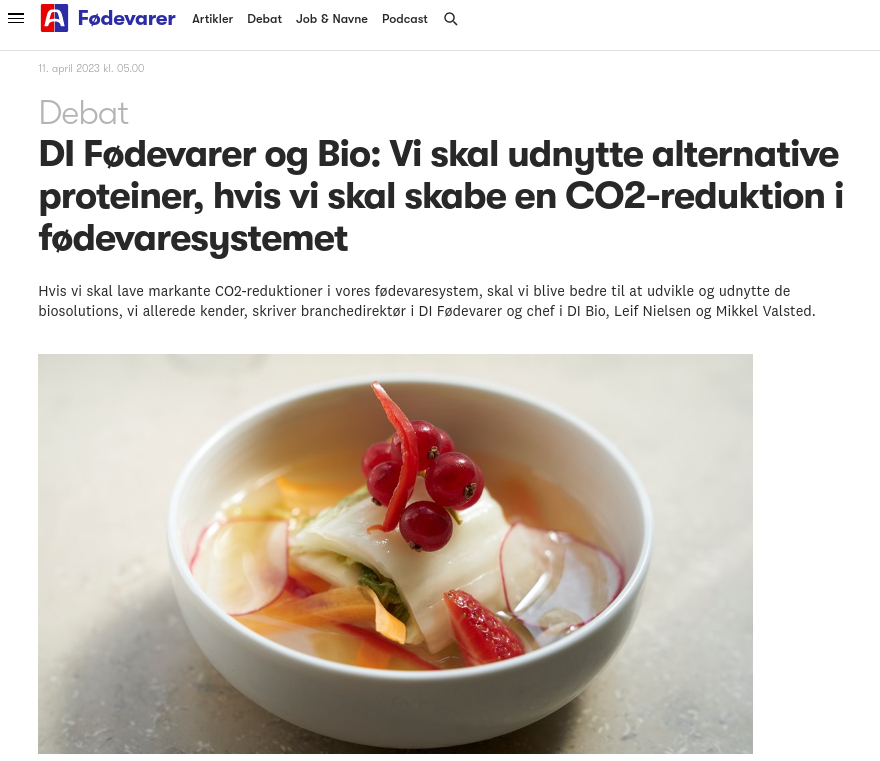 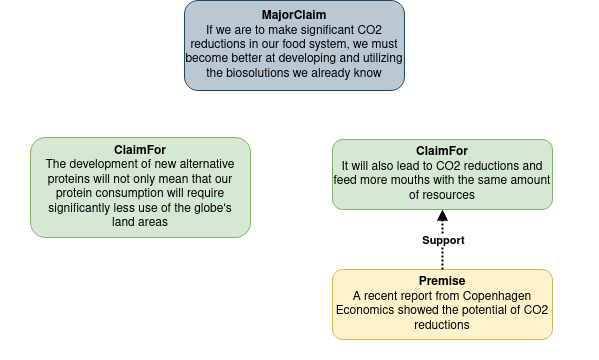 [Speaker Notes: ## 3. Structuring Arguments and an Example AI Output
- I've mentioned a few times this automated argument extraction. But how exactly are arguments and their relations represented? Let's have a look at a concrete argument structure that AI was able to extract when given an article from Altinget.
- The headline of the article is: We must utilize alternative proteins if we are to create CO2 reduction in the food system
- At the very top there is what's called the major claim. It summarizes authors position and is the key point that they are trying to make. In this case they claim that, in order to reduce CO2 reductions in food systm we must better utilize biosolutions.
- Then there are sub-claims in green. For example, the claim on the left says that biosolutions would also help to reduce the land areas used for food production.
- Lastly, we have premises that can express support or, in some cases attack towards claims. They generaly do not contain opionated statements but provide more detail or elaborate on claims that they related to. In this example, the premise in yellow acts as evidence supporting the claim.]
Observations and Possible Applications of Argument Mining
Observations:
AM is a challenging task
Impressive result by ML model
Future potential of AM

Applications:
Summarizing content
Debate support
Writing support
Analysis of actors
Decision making
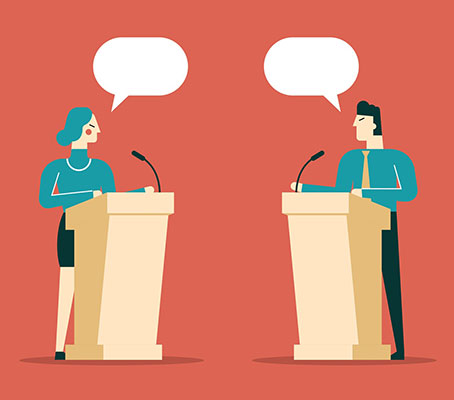 [Speaker Notes: ## 4. Observation and Possible Application of Argument Mining
- And finally to wrap up my part, during the course of the project I've made a few observations:
    - First of all, AM is a challenging task, especially on more intricate pieces of text such as opinion articles. And it's actually a difficult task not just AI but for us humans too, as I've noticed this by working with crowdsource participants and examing the articles myself.
- Then, even though the predictions that AI made were in many cases not perfect they were still quite impressive, showing that AI clearly understood the task and in some cases it even outperformed human annotators.
- Overall the results are quite promising and exciting for future research in AM areas as well as potential applications.
And here you can see several possible applications: for example in debates, AI could act as an assitant to suggest arguments for a topic as well as counter arguments against opponents ideas. Aditionally, governments with the help of AI could potentially gather various arguments and points of view on such topic as sustainable diets. Then they could perhaps form a more influencial narrative that could help convince more people to transition more sustainable food options.]
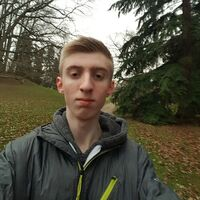 Veganizing Recipes usingLanguage Models
BSc project by Jonathan Sigh Musso

Supervised by Daniel Hershcovich & Morten Arendt Rasmussen

2023
Project Goal and Motivation
Many benefits of a vegan diet

Widespread adaptation hindered due to a lack of familiarity with vegan ingredients/methods

Solution: Apply language models to adapt recipes into vegan alternatives, while preserving dish essence
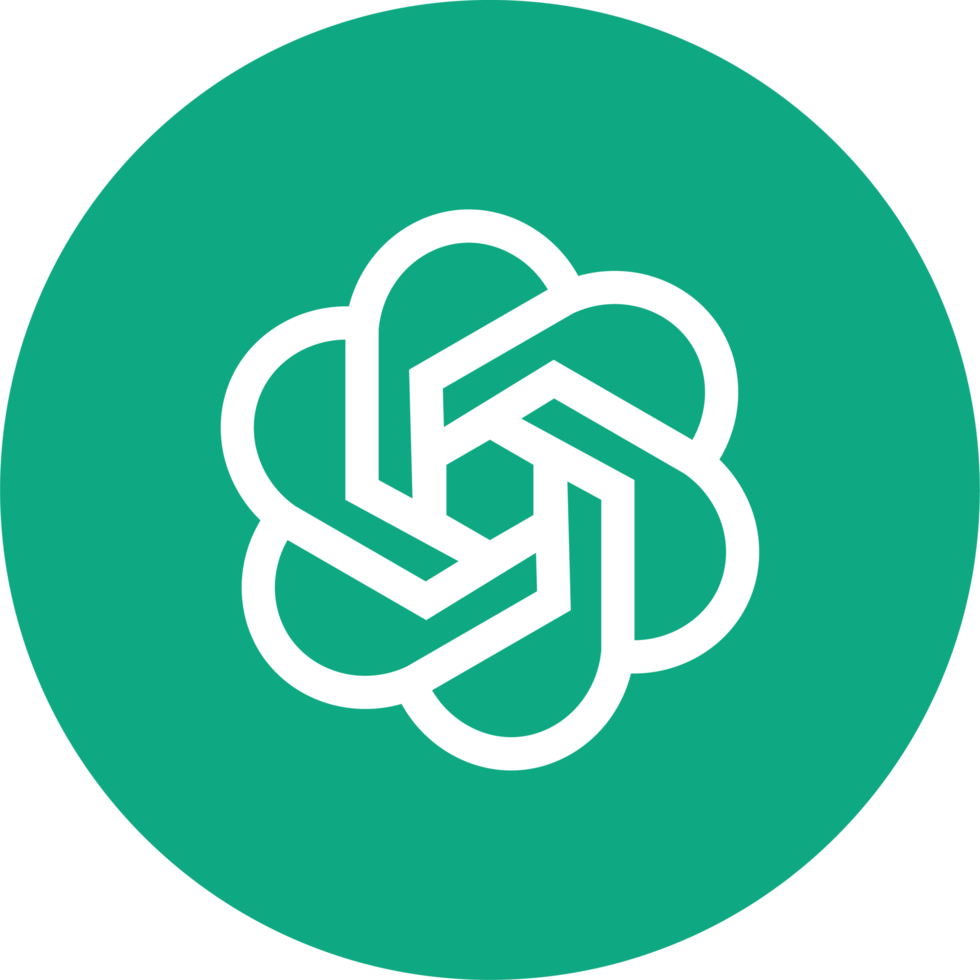 Approach & Methodology
GPT Models from OpenAI API
Recipes adaptedacross both English andDanish
Crowdsourcingused for evaluationsdue to lack ofautomatic metric

Crowdsourcing Humanly Written Adaptations
Models and Setups:
Text-Davinci-003 Zero Shot Prompting 
Text-Davinci-003 Two Shot Prompting 
Turbo GPT-3.5 Zero Shot Prompting 
Turbo GPT-3.5 Two Shot Prompting 
GPT-3 Davinci Fine-Tuning
Adaptations and Crowdsourcing
English recipes sourced from Food.com dataset (~133k nonvegan and ~7k vegan recipes).

Danish recipes scraped from popular Danish cooking sites, followed by data cleaning and annotation. (~6500 nonvegan and ~2000 vegan recipes)
Crowdsourcing
Prolific online crowdsourcing
In-Person Food and Meal Consumer Research Course
1096 english responses
704 danish responses
Example 1 - Turbo GPT-3.5 Two Shot
Name: chicken stir fry with cashews
Ingredients:
oyster saucefish saucebrown sugarcornstarchwaterboneless skinless chicken breast halves       cooking oilonionred chili peppersgarlicunsalted cashewscooked rice
Name: cashew and vegetable stir fry
Ingredients:
vegetable brothsoy saucemaple syrupcornstarchwaterextra-firm tofuvegetable oilonionred bell peppergarlicgingerunsalted cashewscooked rice
Example 2 - Turbo GPT-3.5 Two Shot
Name: simple pancakes

Ingredients:
eggsugarvanillamilkflourbaking powder
Name: Fluffy Vegan Pancakes

Ingredients:
flaxseed mealwateragave syrupvanilla extractunsweetened almond milkall-purpose flourbaking powdersaltcoconut oil for frying
Results
0.46 absolute Increase
0.43 absolute Increase
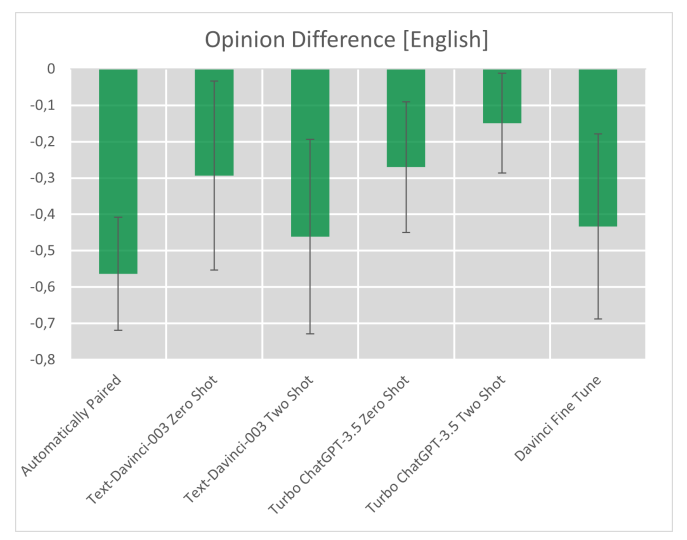 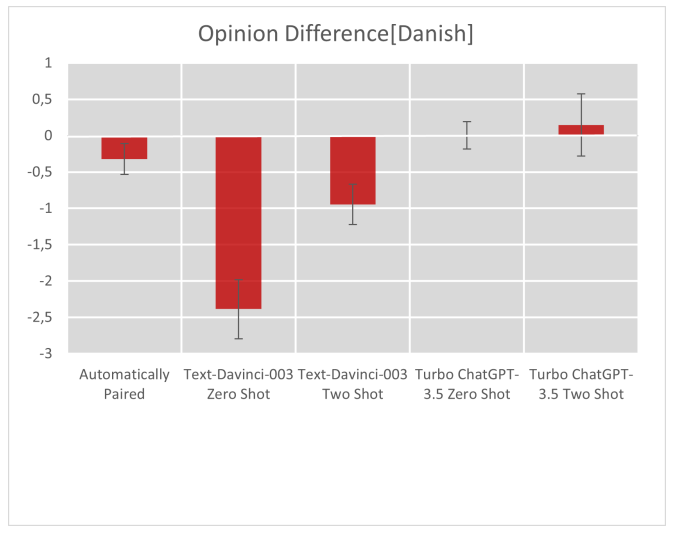 Results
1.79 absolute Increase
0.46 absolute Increase
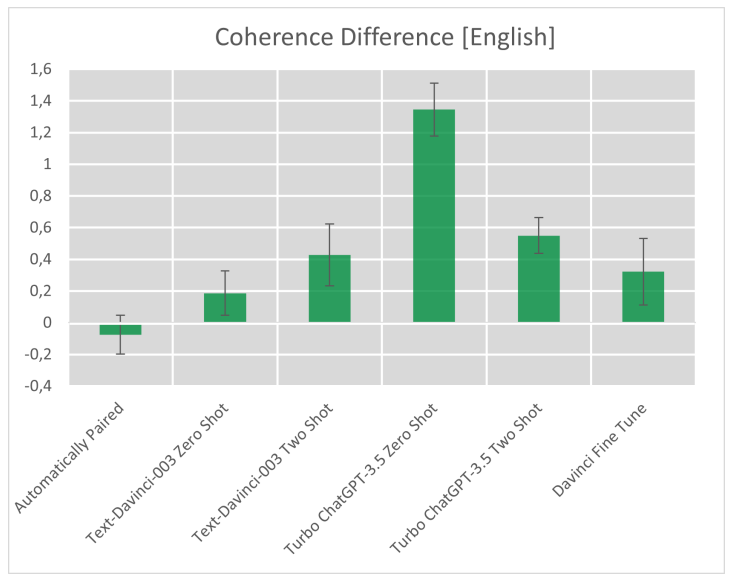 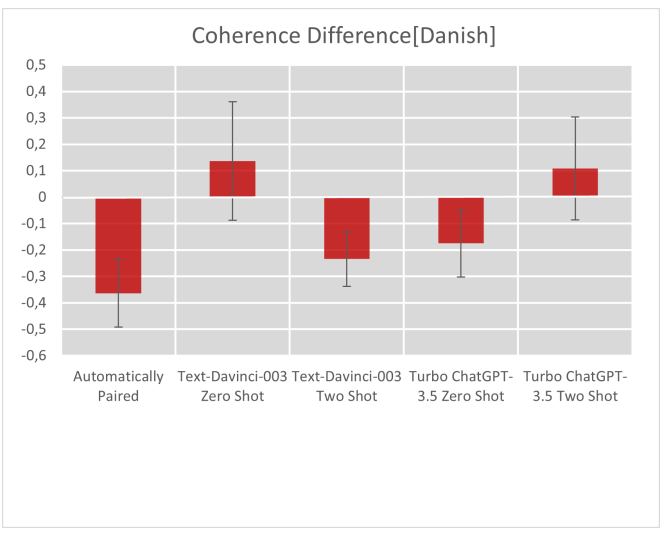 Recap and what’s next?
Results look better than automatically assigned – Is this good enough?

Lack of benchmark

GPT-4

How much can be read from recipes ? - Cooking the dish
Adapting recipes and advice to personal preferences and values
‹#›
Summary
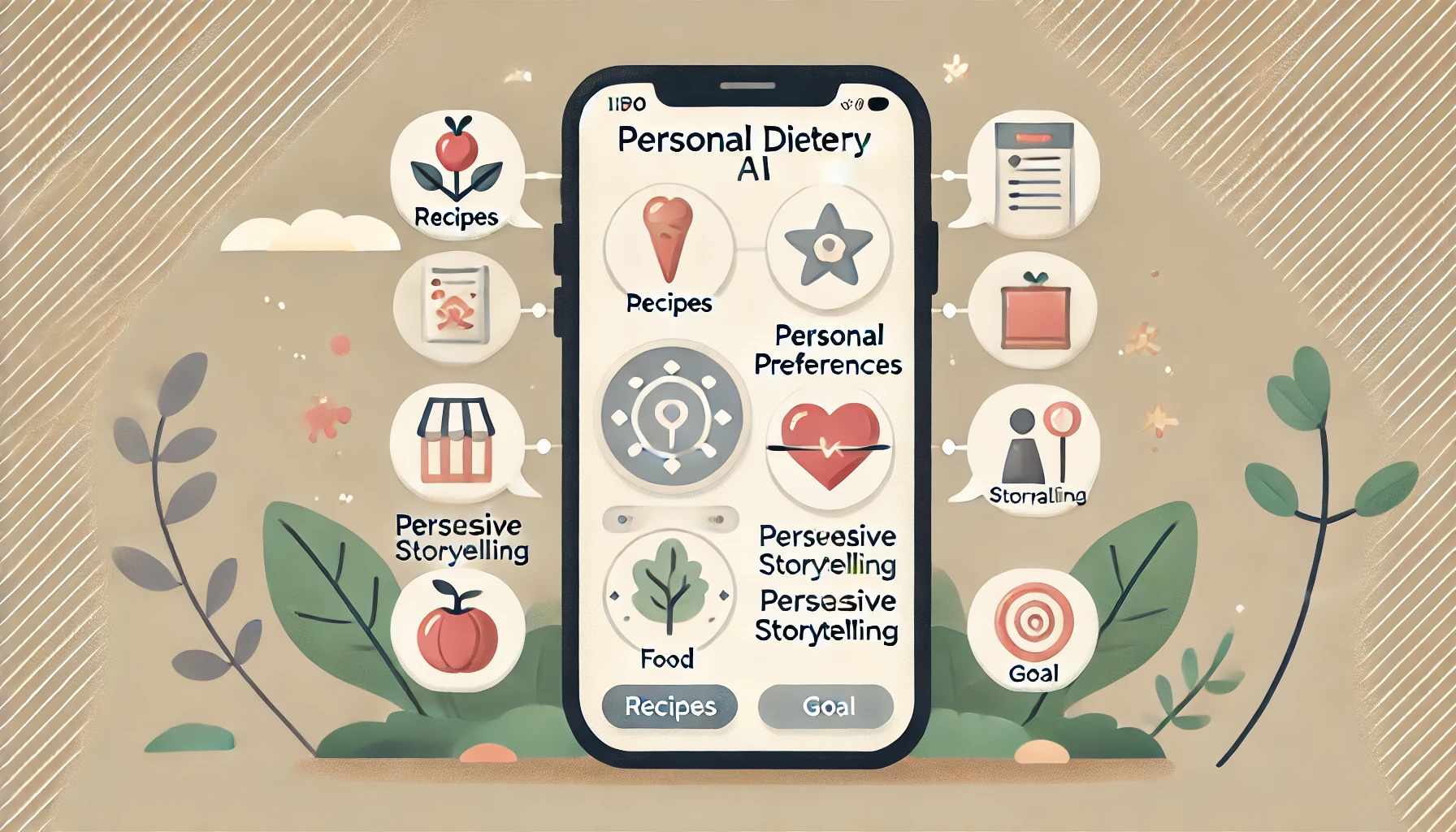 Combining with persuasive tailored stories and argumentation
Personal dietary AI to assist behavior change to personal/societal goals
Contact:dh@di.ku.dk
mortenr@food.ku.dk
Researchers
‹#›
Who Decides?
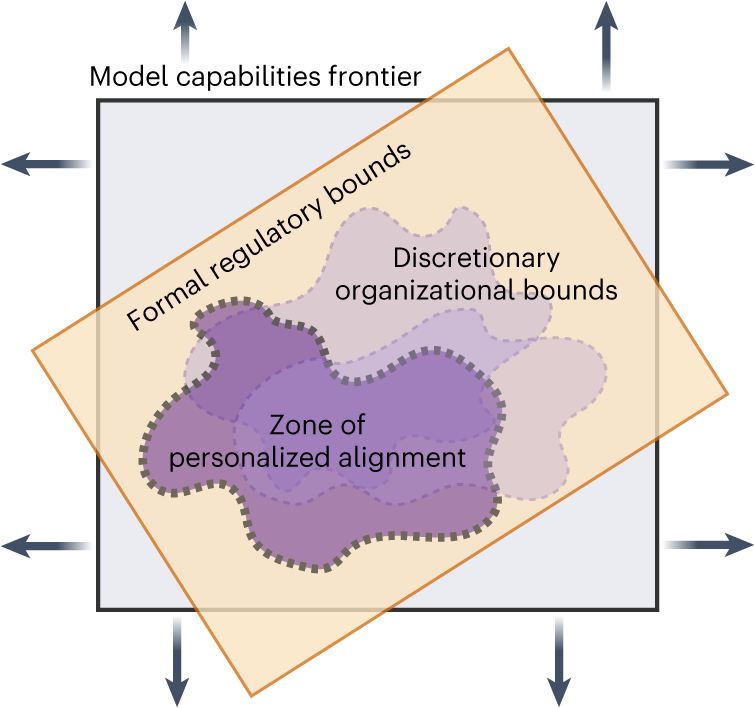 Practitioners
End-users
Affected communities
Regulators
The benefits, risks and bounds of personalizing the alignment of large language models to individuals (Kirk et al., Nature Machine Intelligence 2024)
[Speaker Notes: recently published draft guidelines]